ZÁKLADNÍ ÚDAJE
KARIÉRA
UKÁZKY
ZAJÍMAVOST
Monika Bagárová
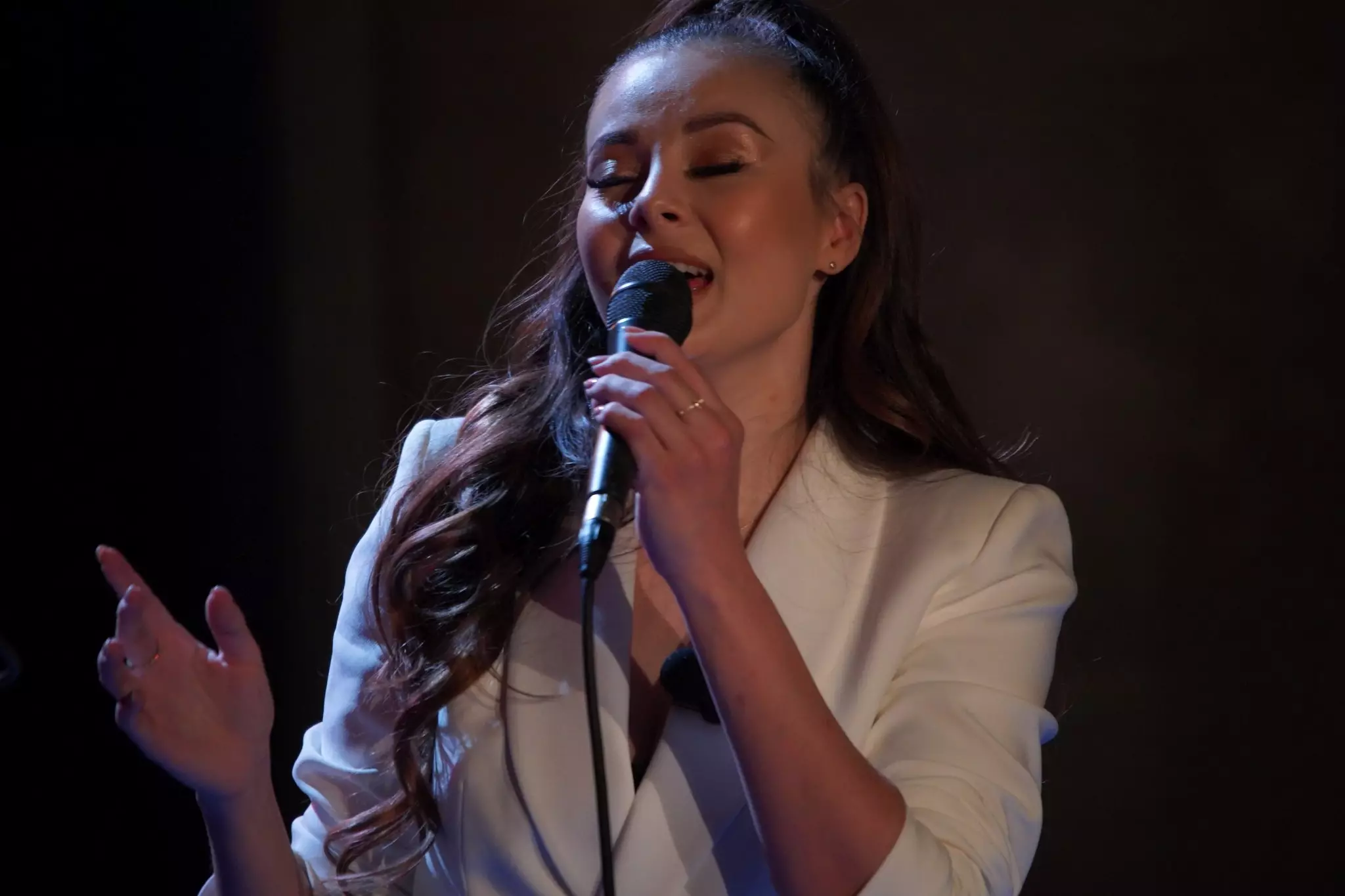 (Jméno a příjmení, ročník)
Like
Monika Bagárová
ZÁKLADNÍ ÚDAJE
KARIÉRA
UKÁZKY
ZAJÍMAVOST
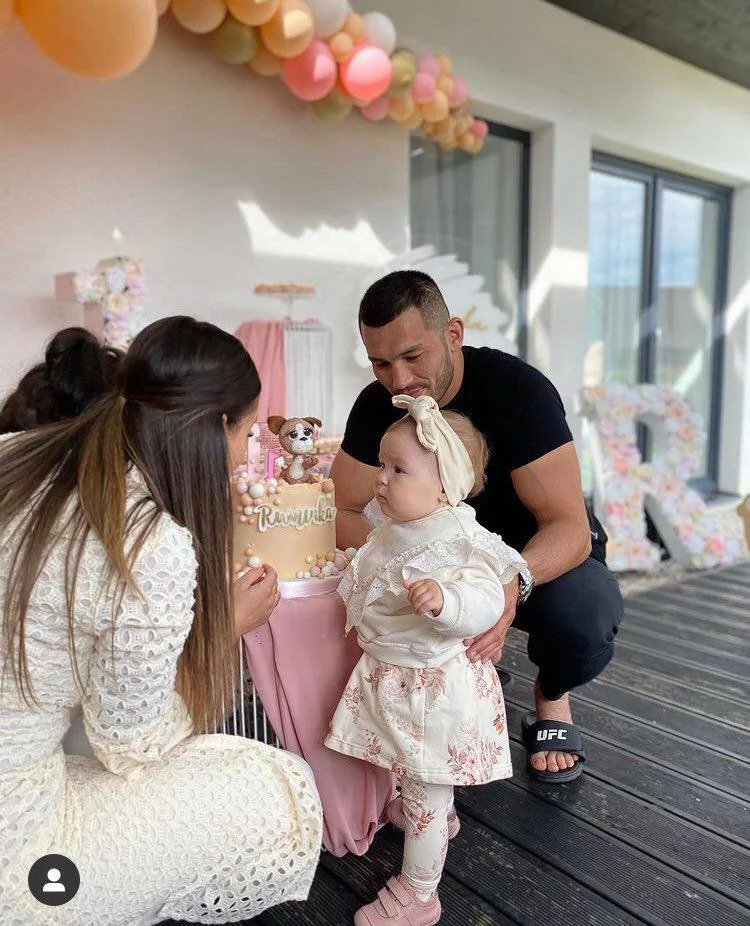 Základní údaje:
Datum narození: 5. července 1994, Brno

Výška: 175 cm

Děti: Rumia Muradova

Partner: Makhmud Muradov
Karma
Monika Bagárová
ZÁKLADNÍ ÚDAJE
KARIÉRA
UKÁZKY
ZAJÍMAVOST
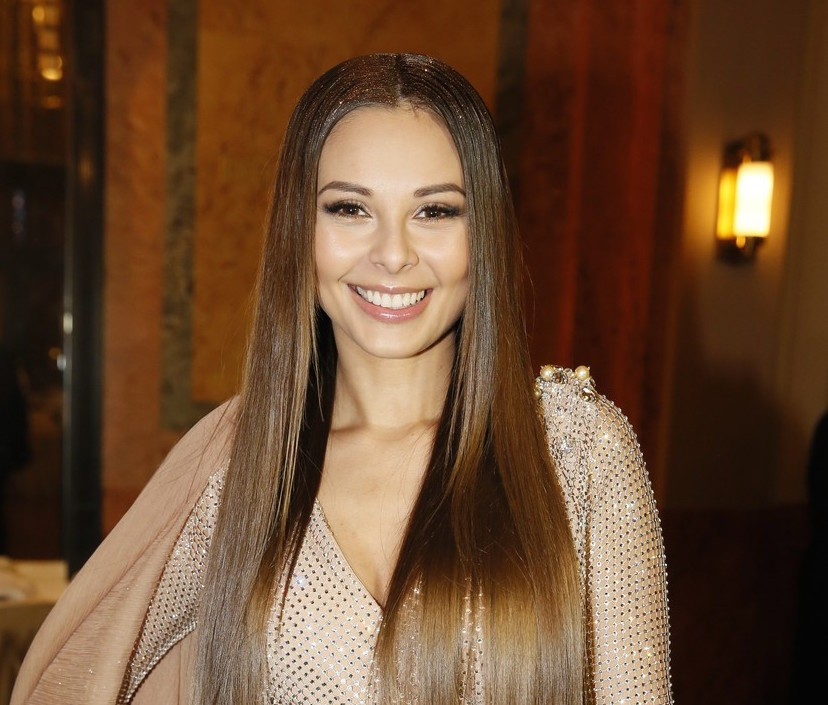 Kariéra:
Svou kariéru začala v roce 2009 v pěvecké soutěži SuperStar, kde skončila na 5. místě.

V roce 2011 vydala své první album s názvem Shining, ve stejném roce také získala cenu - Skokan roku 2011 na předávání cen Český Slavík Mattoni.
Vysněná
Monika Bagárová
ZÁKLADNÍ ÚDAJE
KARIÉRA
UKÁZKY
ZAJÍMAVOST
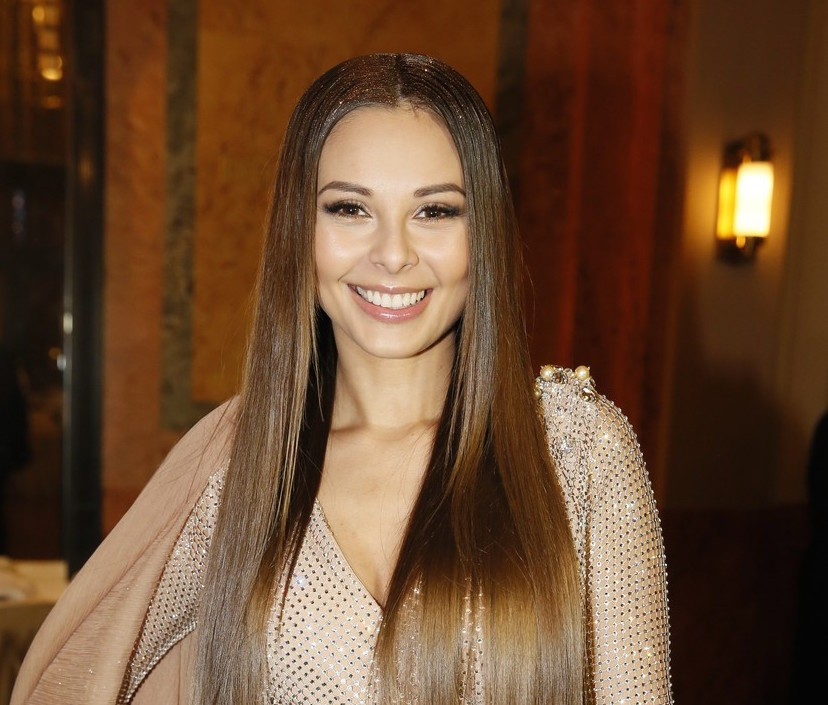 Zpěv:
zaměřuje se na žánry pop, soul a R&B
za její hlasový obor je označován soprán
Sestra
Monika Bagárová
ZÁKLADNÍ ÚDAJE
KARIÉRA
UKÁZKY
ZAJÍMAVOST
Vystoupení v SuperStar
UKÁZKA VŠECH VYSTOUPENÍ
Červánky
Monika Bagárová, Slza
ZÁKLADNÍ ÚDAJE
KARIÉRA
UKÁZKY
ZAJÍMAVOST
Ukázky:
01
Viva La Vida
02
Chci
ft. Jan Bendig, 2019 
UKÁZKA
ft. Ben Cristovao, 2013
UKÁZKA
03
Vysněná
04
Zůstaň se mnou
2022
UKÁZKA
ft. Markéta Konvičková, 2019
UKÁZKA
Tanečnice
Monika Bagárová
ZÁKLADNÍ ÚDAJE
KARIÉRA
UKÁZKY
ZAJÍMAVOST
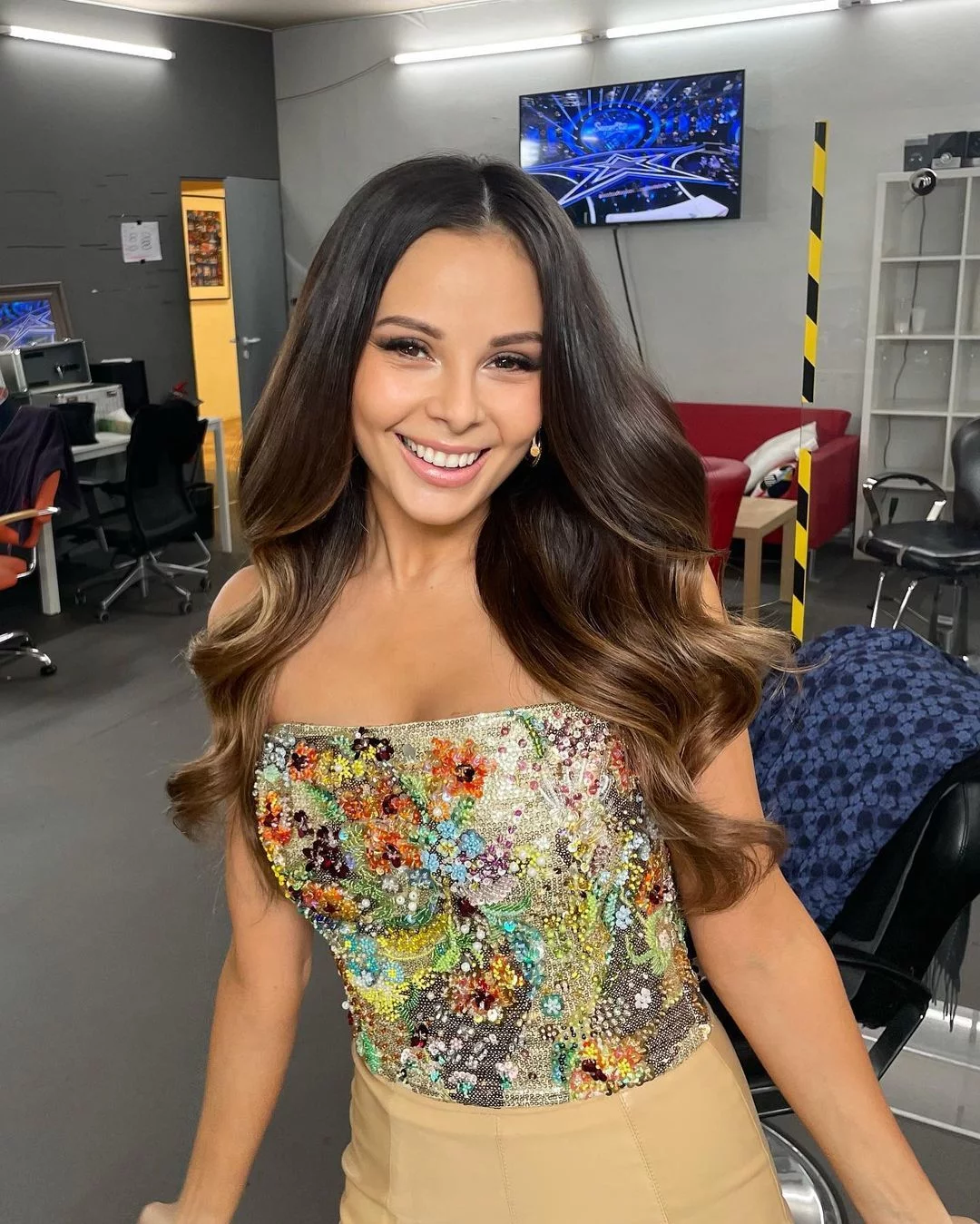 Zajímavost:
Monika nazpívala píseň - Ve dvou, která hrála v pohádce Čertova Nevěsta.

UKÁZKA
Kairos
Monika Bagárová, Majk Spirit
ZÁKLADNÍ ÚDAJE
KARIÉRA
UKÁZKY
ZAJÍMAVOST
“Láska je to štěstí a štěstí je náš sen, který snívám celou noc a celý den. Není to náhoda to kouzlo chvil, lásku nám osud připravil.“
— Monika Bagárová, Ve dvou
Offline
Monika Bagárová
ZÁKLADNÍ ÚDAJE
KARIÉRA
UKÁZKY
ZAJÍMAVOST
Zdroje:
https://cs.wikipedia.org/wiki/Monika_Bag%C3%A1rov%C3%A1

https://zivotopis.osobnosti.cz/monika-bagarova.php

https://www.osobnosti.cz/monika-bagarova.php
Let Me Love U
Monika Bagárová